COVID19
Most Up-to-Date Information on COVID and Fertility
Abigail A. Delaney, MD
Disclosures….
None
Start from the Beginning
mRNA
Pfizer-BioNTech
Moderna
Adenovirus Vector
Janssen/JnJ
AstraZeneca
Protein Subunit
Novavax
Pfizer-BioNTech
-Two doses, 3 weeks apart
-mRNA with lipid nanopeptide
-EUA issued 12/2020
-FDA approved 8/2021

Moderna
-Two doses, 4 weeks apart
-mRNA with lipid nanopeptide
-EUA issued 12/2020
JnJ
-One dose
-Human adenovirus vector
-EUA 2/2021

AstraZeneca
-Two doses, 4 weeks apart
-Chimp adenovirus vector
-US Phase III trial ongoing
-Approved in UK/WHO
Novavax
-Two doses, 3 weeks apart
-Nonparticle vaccine with Matrix-M1 adjuvant
-Phase III Trials Ongoing
Efficacy data: Pfizer-BioTech DataPhase III Data
Primary Endpoint: Symptomatic, laboratory-confirmed COVID 19 among subjects without evidence of prior infection
Efficacy: 95% (90.3-97.6%)
HIGH efficacy (>92%) adults >65 years of age: 94.7% (66.7-99.9%)
Efficacy against severe disease: 
FDA definition: 66.4%
CDC definition: 100%
**FDA definition: RR>30, SpO2<93 on RA, Respiratory failure, ARDS or evidence of hemodynamic shock OR evidence of renal failure, hepatic or neurologic dysfunction, or admission to an ICU
**CDD definition: Hospitalization, admission to ICU, intubation or mechanical ventilation or death
Pfizer-BioTechSafety Data
Primary efficacy endpoint: Symptomatic laboratory confirmed COVID-10 among subjects without evidence of prior infection
Efficacy: 94.1% (89.3%-96.8%)
High efficacy
Adults age 18-64: 95%
Adults age >65: 86%
Adults age >75: 100%
Efficacy data: Moderna COVID-19 VaccinePhase III Data
What About J&J?
Summary of the Available Evidence
No trials compared efficacy of the vaccines in the same study at the same time
All authorized COVID -19 vaccines demonstrated efficacy against COVID-19
All authorized COVID-19 vaccines demonstrated HIGH (>89%) efficacy against symptomatic lab-confirmed COVID requiring hospitalization
In the vaccine trials NO patient who had a breakthrough infection died
Moderna and J&J trials each had COVID-19 deaths in the placebo arm
How do they Work??
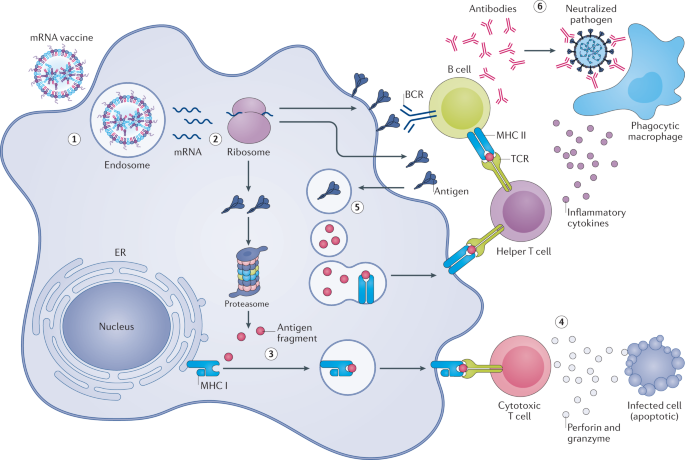 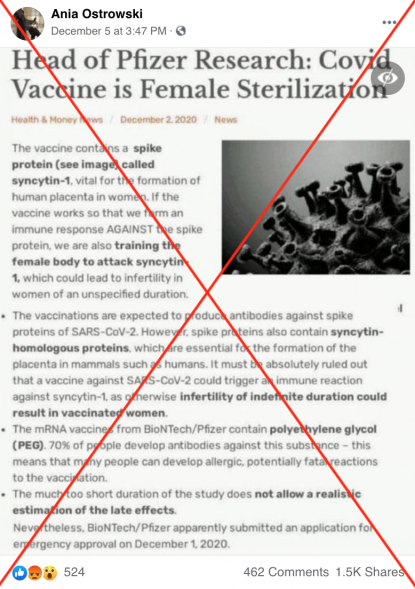 DOES COVID VACCINE CAUSE FEMALE STERILIZATION????

Answer: No
Biological Plausibility
HOST ANTIGEN RESPONSE
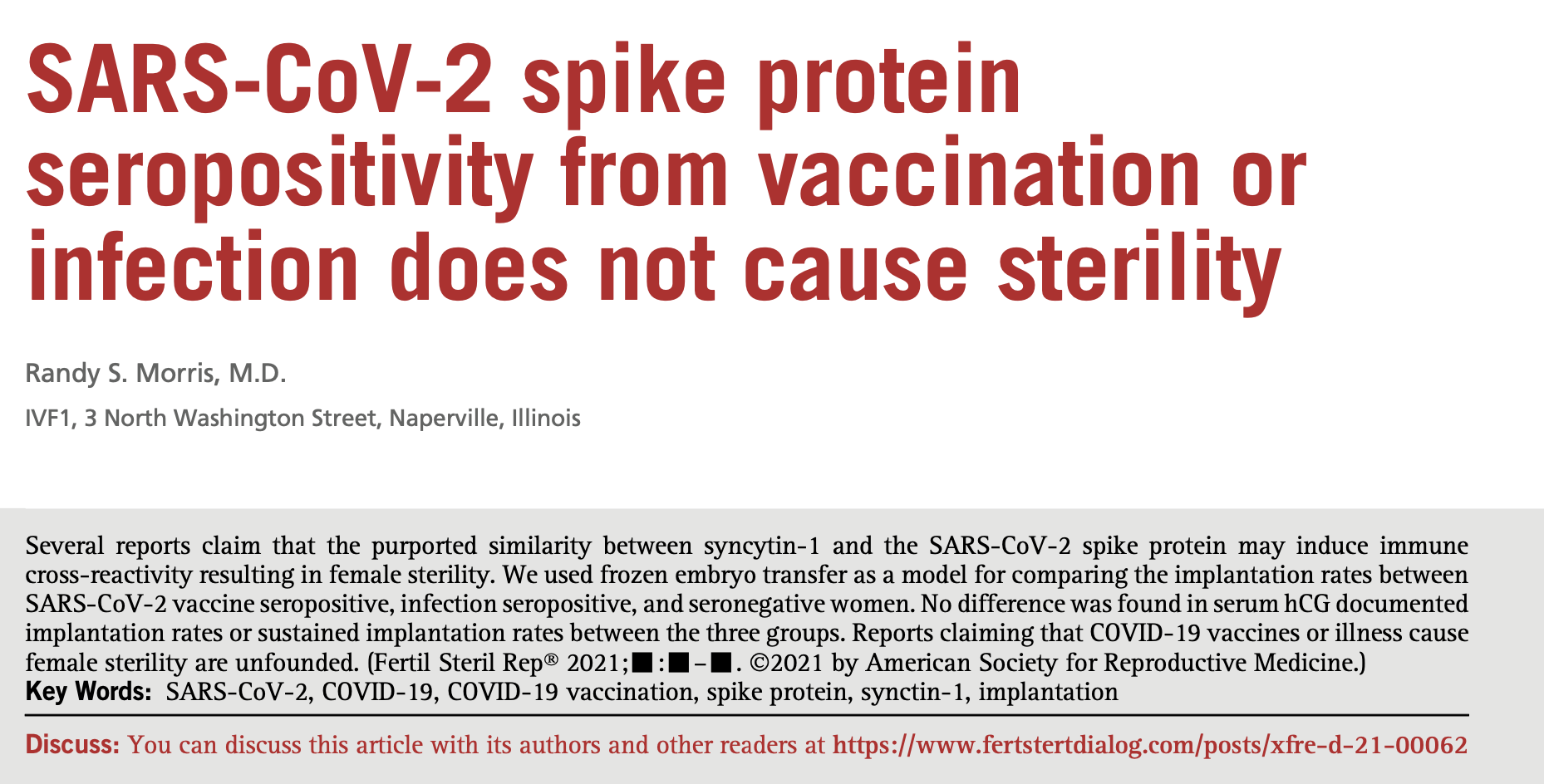 Does COVID cause infertility?
Morris 2021
Morris 2021 Continued…
143 embryo transfers performed
Controlled cycles
All single embryo transfers
37.8% of patients had a + antibody level
64% from vaccine, remaining infection or presumed infection
No difference in pregnancy rates
Orvieto et al.
Orvieto et al. continued….
OVARIAN FUNCTION NOT CHANGED AFTER VACCINATION
Vaccination either pre-conception or early during pregnancy is the best way to reduce maternal/fetal complications. 
None of the currently available COVID-19 vaccines reach or cross the placenta. The intramuscularly administered vaccine mRNA remains in the deltoid muscle cell cytoplasm for three days prior to destruction.
COVID19 vaccination does not induce antibodies against the placenta
Existing data suggest COVID19 vaccination during pregnancy does not increase risk of miscarriage.
COVID19 vaccination does not impact male or female fertility or fertility treatment outcomes.
EXPERT OPINION: AMERICAN SOCIETY for REPRODUCTIVE MEDICINEJuly 2021